Prejudiciální řízení
Klíčové rozsudky SDEU
5. března 2018
Hubert Smekal
Řízení o předběžné otázce
Hlavní úkol SD: zajištění dodržování práva při výkladu a provádění smluv 
Jedním z nástrojů: řízení o předběžné otázce
Dává soudům členských států 
závazné vodítko pro výklad a aplikaci norem práva Společenství v konkrétní věci 
nezávazné vodítko pro další budoucí stejné nebo podobné případy
Význam řízení o předběžné otázce
Klíčové postavení ve vývoji evropského práva
Díky němu se vyvinuly:
zásada aplikační přednosti 
zásada přímého účinku
zásadní pro vnitřní trh, lidská práva
Stone Sweet – Brunnell 1998: 74.
Annual Report 2015 – CJ
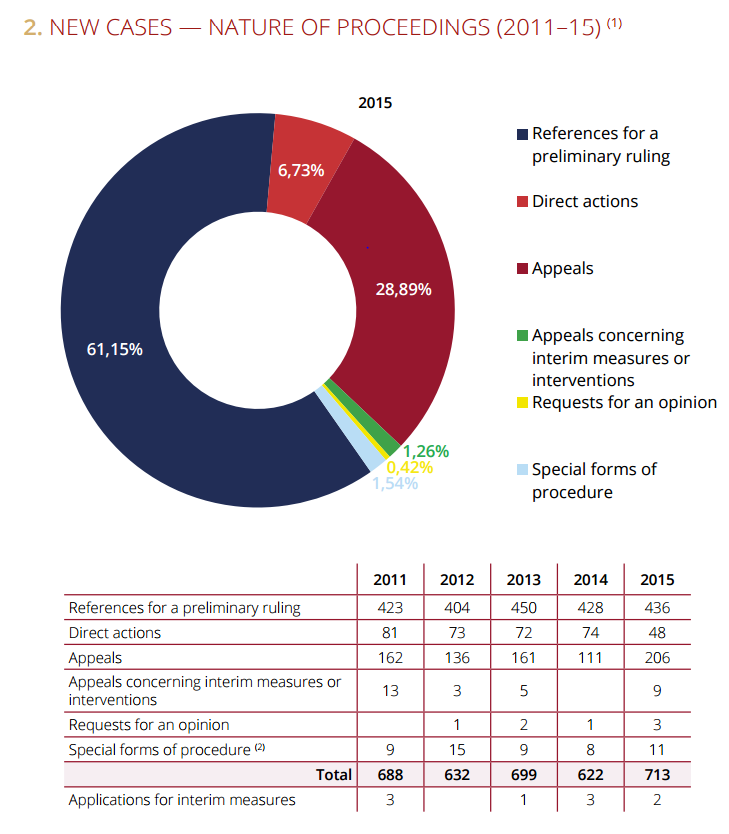 Vysvětlení mechanismu
Vnitrostátní spor, otázka evropského práva → přerušení řízení a vznesení dotazu na SD
ESD vyloží evropské právo (zodpoví otázky, ale nerozhoduje vnitrostátní spor!)
Vnitrostátní spor pokračuje před vnitrostátním soudem
POVAHA: dialog (resp. procesní kooperace)
TÝČ, Vladimír. Základy práva Evropské unie pro ekonomy. 4. vydání, Linde, Praha 2004.
Článek 267 SFEU
Soudní dvůr Evropské unie má pravomoc rozhodovat o předběžných otázkách týkajících se:
 
a)	výkladu Smluv,
 
b)	platnosti a výkladu aktů přijatých orgány, institucemi nebo jinými subjekty Unie.
 
Vyvstane-li taková otázka před soudem členského státu, může tento soud, považuje-li rozhodnutí o této otázce za nezbytné k vynesení svého rozsudku, požádat Soudní dvůr Evropské unie o rozhodnutí o této otázce.
 
Vyvstane-li taková otázka při jednání před soudem členského státu, jehož rozhodnutí nelze napadnout opravnými prostředky podle vnitrostátního práva, je tento soud povinen obrátit se na Soudní dvůr Evropské unie.
 
Vyvstane-li taková otázka při jednání před soudem členského státu, které se týká osoby ve vazbě, rozhodne Soudní dvůr Evropské unie v co nejkratší lhůtě.
Možnosti pro jednotlivce
Napadnout platnost komunitárního aktu
Napadnout vnitrostátní akt pro nesoulad s komunitárním právem
Institucionální záležitosti
Kdo projednává předběžné otázky (SD, Trib.)
Vztah SD – národní soudy
Referenční (nikoliv odvolací!)
Původní koncepce: vztah horizontální a bilaterální
Současná koncepce: vztah vertikální a multilaterální
Aktivita nižších soudů
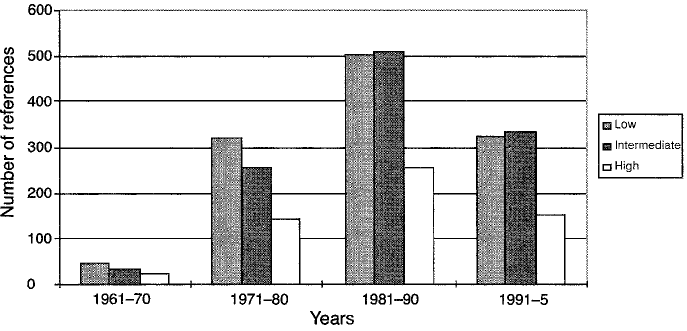 Stone Sweet – Brunell (1998) JEPP
Důsledky předběžného řízení
Posílení pravomocí a efektivity regulace na evropské úrovni na úkor pravomocí členských států (přednost, přímý účinek)
Na evropské úrovni posílení soudní moci na úkor moci výkonné a zákonodárné
Vnitrostátně: posílení nižších soudů
Carrubba – Murrah 2005: 402
Stone Sweet – Brunell (1998). APSR.
Typy řízení o předběžné otázce
1. pilíř
Bývalý bývalý třetí pilíř 
Bývalý třetí pilíř
Naléhavé řízení o předběžné otázce
O čem se rozhoduje?
O výkladu smluv
O platnosti a výkladu aktů
Kdo může klást otázky?
Vaasenská kritéria
Zákonný základ
Nezávislost a nestrannost
Trvalost
Jurisdikce založená zákonem
Řídí se při rozhodování zákonnými předpisy
Sporné řízení
246/80 Broekmeulen – Nizozemec s kvalifikací z Belgie, chtějící vykonávat lékařskou praxi v Nizozemí.
Kdo může klást otázky?
ANO: soudy, disciplinární orgány profesních komor, orgány zdravotních pojišťoven
NE: soudy, když jednají jako správní orgán (obch. rejstřík, katastr); soukromý rozhodce; jiný mezinárodní soud
Povinnost obrátit se na Soud
Srovnání odstavce 2 a 3 čl. 267
Případ Peterbroeck – ECJ: národní procesní pravidlo, které brání národnímu soudu vznést dle svého uvážení dotaz, týkající se kompatibility národního a evropského práva, odporuje komunitárnímu právu.
Teorie 
Abstrakční
Konkrétní
Kdy není soud povinen se tázat?
Viz případ CILFIT
Historie
Shovívavost
Kontrola vhodnosti
Doktrína acte éclairé 
Doktrína acte clair
Kdy SD odmítne dotaz?
Hypotetický charakter dotazu 
Vznesené dotazy nejsou relevantní 
Dotazy nejsou formulovány dostatečně jasně 
Fakta nejsou dostatečně jasná, aby SD mohl interpretovat relevantní právní předpisy
Interpretace versus aplikace
SD – interpretace
Národní soudy – aplikace
Detailní dotazy = detailní odpověď
Snaha o kontrolu = detailní odpověď
Provinění soudů ve vztahu k předběžné otázce
Soudy s povinností referovat otázku nepoloží nebo položí nesprávným způsobem
Položí předběžnou otázku, ale nerespektují odpověď ESD
Důsledky 
ústavní stížnost (nepoložení otázky)
Komise žaluje členský stát pro porušení povinnosti (čl. 258)
Žaloba na náhradu škody proti členskému státu – státy nesou odpovědnost za chyby svých soudů
Reforma prejudiciálního řízení - návrhy
Dotazy pouze od soudů, od nichž není odvolání
Filtrační mechanismus
Národní soud navrhne odpověď
Krok k apelačnímu systému
Vytvoření decentralizovaných soudních orgánů
Větší zapojení Tribunálu
Literatura
CRAIG Paul, De BÚRCA Gráinne. „EU Law: Text, Cases And Materials“. 3rd ed., Oxford: Oxford University Press, 2003, pp. 432-481.
DAVIES, Gareth. The Division of Powers between the European Court of Justice and National Courts. Constitutionalism Web-Papers, ConWEB No. 3/2004, http://les1.man.ac.uk/conweb/.
FOLTÝN, Valentin. „Uplatnění institutu prejudiciálního řízení v podmínkách právního řádu ČR po vstupu ČR do Evropské unie". http://www.emp-jurisprudence.com/data/emp/emp5_2003/Foltyn_uplatneni_institutu.html.
NYIKOS, Stacy A. „The Preliminary Reference Process“. European Union Politics, Vol. 4 (4), 2003, pp. 397-419.
ŠLOSARČÍK, Ivo. 2005. Evropa soudců a Evropa politiků. Vliv ESD na vývoj evropské integrace. Mezinárodní vztahy, č. 1, s. 22-47.
ŠLOSARČÍK, Ivo. Evropský soudní dvůr a předběžná otázka podle čl. 234 SES. www.europeum.org.
TICHÝ, Luboš. „Dokumenty ke studiu evropského práva“. 2. vydání, Praha: Linde, 2002, pp. 353-365.
TÝČ, Vladimír. „Základy práva Evropské unie pro ekonomy“. 3. vydání, Praha: Linde, 2001, pp. 119-128.
Literatura
ENCHELMAIER. Stefan. 2003. Supremacy and Direct Effect of European Community Law Reconsidered, or the Use and Abuse of Political Science for Jurisprudence. Oxford Journal of Legal Studies, Vol. 23, No. 2, pp. 281-299.
HAKENBERG, Waltraud. 2005. Základy evropského práva. 2. aktualizované vydání, Praha: CH BECK, s. 75-85.
PÍTROVÁ, Lenka – POMAHAČ, Richard. 2000, 2001, 2005, 2006. Průvodce judikaturou ESD – I. až IV. díl. Praha: Linde.
SVOBODA, Pavel. 2004. Úvod do evropského práva. Praha: CH BECK.
TICHÝ, Luboš. 2002. Dokumenty ke studiu práva ES. Praha: Linde.
TICHÝ, Luboš. 2006. Evropské právo. 3. vydání, Praha: CH BECK.
TOVEY, Gwyn. General Principles of EC Law.
TÝČ, Vladimír. 2006. Základy práva Evropské unie pro ekonomy. 5. vydání, Praha: Linde.